ผลการประเมินคุณภาพข้อมูล
สำนักงานป้องกันควบคุมโรคที่ ………
วันที่……………………………………
ผลการตรวจสอบข้อมูล (Data Verification)
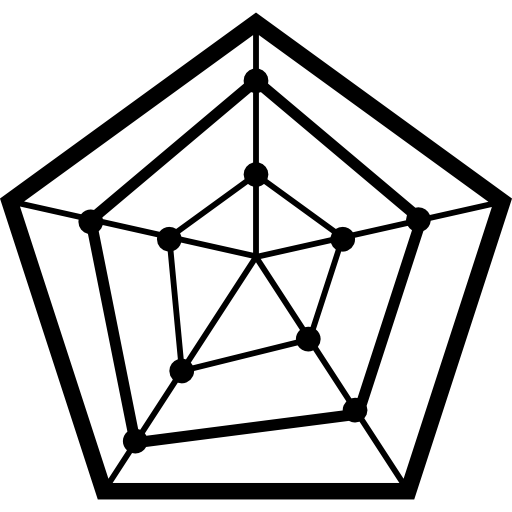 (Radar chart)
ผลการตรวจสอบข้อมูล (Data Verification)
ข้อค้นพบและโอกาสพัฒนา
ผลการประเมินระบบบริหารจัดการ (System Assessment)
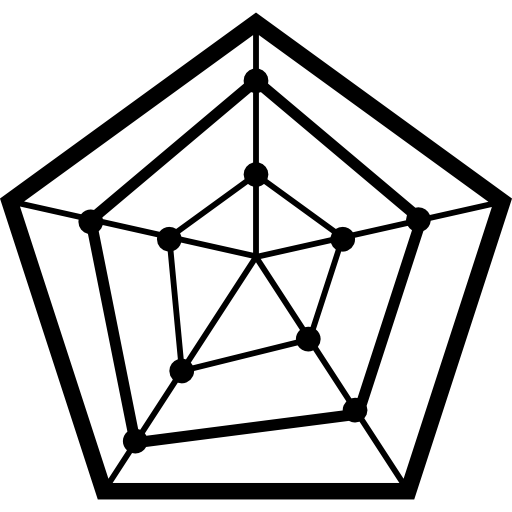 (Radar chart)
ผลการประเมินระบบบริหารจัดการ (System Assessment)
ข้อค้นพบและโอกาสพัฒนา
1)
2)
3)
THANK YOU